Title I-D 101: Neglected, Delinquent or At-Risk Programs
Important things to know – even if you don’t have a Juvenile Detention Center in your geographical boundaries
SY2021-22 | 1
[Speaker Notes: There are actually 4 programs related to Title ID  - since we have approximately 3750 students in the state of Idaho that are served by these programs annually – maybe even some from your district/charter!]
Program Purpose & Structure
SY2021-22 | 2
Vision:  Actions aligned to Purpose/GOALS!
Office of Safe and Healthy Students – Improve education outcomes
Title I – Improving the Academic Achievement of the Disadvantaged
Title IA – Improving Basic Programs Operated by LEAs
Neglected Set-Asides for At-Risk Programs
Title ID -  Prevention & Intervention Programs for Children and Youth who are Neglected, Delinquent, or At-Risk
ESSA Idaho Consolidated Plan – 
All Idaho students persevere in life and are ready for college and careers;
All education stakeholders in Idaho are mutually responsible for accountability and student progress;
Idaho attracts and retains great teachers and leaders.
School Improvement & Support –
Increase the quality of the student experience through teaching and learning.
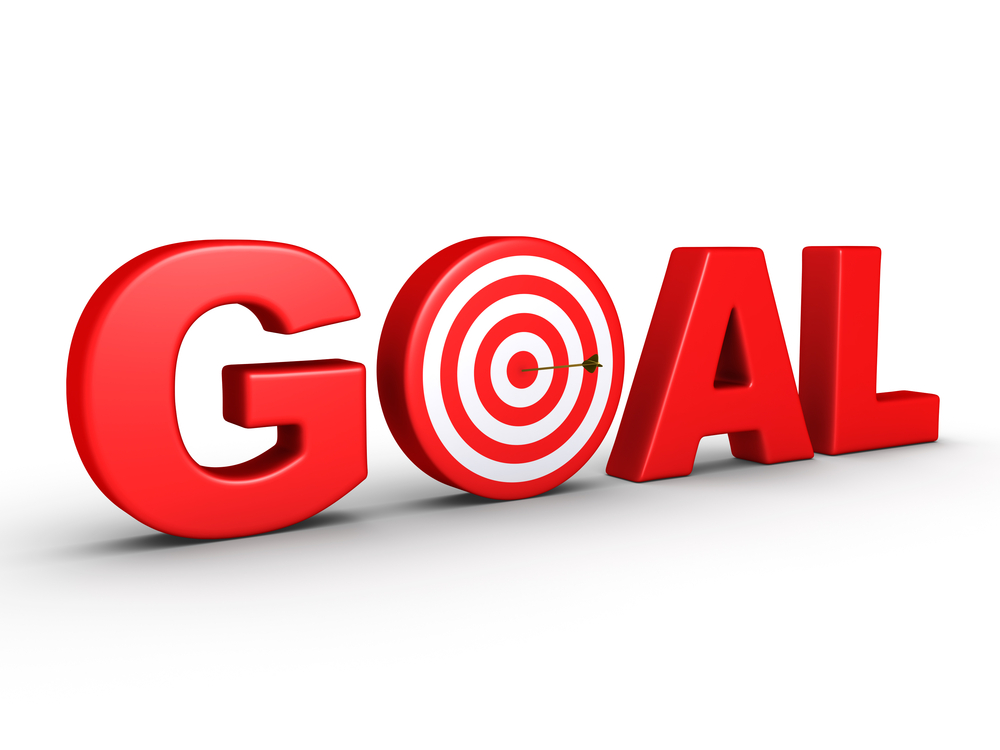 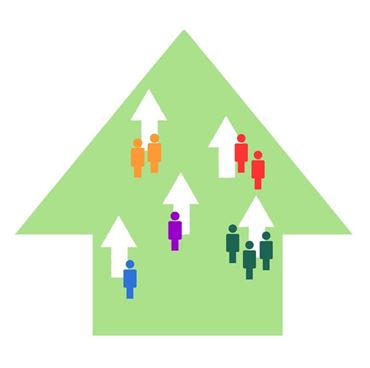 http://static1.squarespace.com/static/55a7359de4b08b8d7618135c/55a73711e4b01d8bd291e7fe/55a73711e4b01d8bd291e800/1437022027450/Commongoals.jpg
SY2021-22 | 3
[Speaker Notes: What do all of these have in common??? Current & FUTURE success of students!

These are In addition to the other organizations/programs have the same or similar goals/priorities/desired outcomes (IDEA, Heath & Welfare, Dept of Corrections, etc., etc. etc.)

Sometimes things feel disjointed! 

The Purposes/Goals of the different programs/plans we are tasked under:  

Title I-D is administered by the Office of Safe and Healthy Students:  OSHS directly supports efforts at the State and local level to improve education outcomes for students with the ultimate goal of providing all students—regardless of zip code, race, ethnicity, religion, family income, sex (including gender identity), sexual orientation, disability, language status, gender, or migrant status—with a high-quality education.

The goals of Title I, Part D, are to:
 - Improve educational services for these children so they have the opportunity to meet challenging State academic content and achievement standards;
 - Provide them with services to successfully transition from institutionalization to further schooling or employment; and
 - Prevent youth who are at-risk from dropping out of school, and to provide dropouts and children and youth returning from correctional facilities with a support system to ensure their continued education.]
Program Purpose
The purposes of Title I, Part D are to: 
Provide educational services for students in neglected or delinquent facilities that support them the opportunity to meet challenging State academic content and achievement standards;
Provide a successful transition from facilities to school or employment; and
Prevent at-risk youth from dropping out of school and to provide students returning from facilities with a support system to ensure their continued education.
SY2021-22 | 4
Delinquent/Needing Supervision:  Who are these youth?
Delinquent: Up to age 21, who do not have diploma or GED
	 (Attend school onsite, virtually or day program)
Pre-adjudicated (court diversion residential programs, i.e. substance abuse programs) 
Adjudicated to live in delinquent facilities (short or long-term) 
Post-adjudicated/probation (court ordered - transitional day program) 

In Idaho more and more kids are being diverted to other programs instead of incarceration = “Needing Supervision”
SY2021-22 | 5
[Speaker Notes: Focus in Idaho - more and more kids are being diverted to other programs instead of incarceration]
Neglected:  Who are these youth?
Neglected: Children live in neglected facilities due to neglect, abandonment, or death of parents-guardians 
	(Attend school on-site, off-site or virtually)

Neglect = failure to meet children’s basic needs that results in a void that places children in harms way – 
Needs/voids may be there whether the failure is the responsibility of parent, community, or society
SY2021-22 | 6
[Speaker Notes: Child Neglect is a failure to meet children’s basic needs – whether the failure is the responsibility of parents, communities or society – and this void places children in harm’s way 

Many are here in Idaho in referral programs to avoid incarceration in other states.  Parents are placing them in private boarding schools because of mental health issues, substance abuse, or other errant behaviors]
At-Risk:  Who are these youth?
“At-Risk” is defined in Idaho Administrative Procedures Act (IDAPA) 08.02.03.110
An At-Risk youth is any secondary student grade seven through twelve who meets any three of the following criteria:
Has repeated at least one grade
Has absenteeism that is greater than ten percent (10%) during the preceding semester. 
Has an overall grade point average that is less than 1.5 (4.0 scale) prior to enrolling in an alternative secondary program. 
Has failed one or more academic subjects. 
Is two or more semester credits per year behind the rate required to graduate. 
Has substance abuse behavior. 
Is pregnant or a parent. 
Is an emancipated youth. 
Is a previous dropout. 
Has serious personal, emotional, or medical problems. 
Is a court or agency referral. 
Demonstrates behavior that is detrimental to their academic progress.
SY2021-22 | 7
[Speaker Notes: Child Neglect is a failure to meet children’s basic needs – whether the failure is the responsibility of parents, communities or society – and this void places children in harm’s way 

Are you behavior plan systems (RTI/MTSS/Sped) in place so that students can get the help they need????

These students may also be in pre-diversion programs – SRO/courts/probation officers working closely with schools]
Service Structure
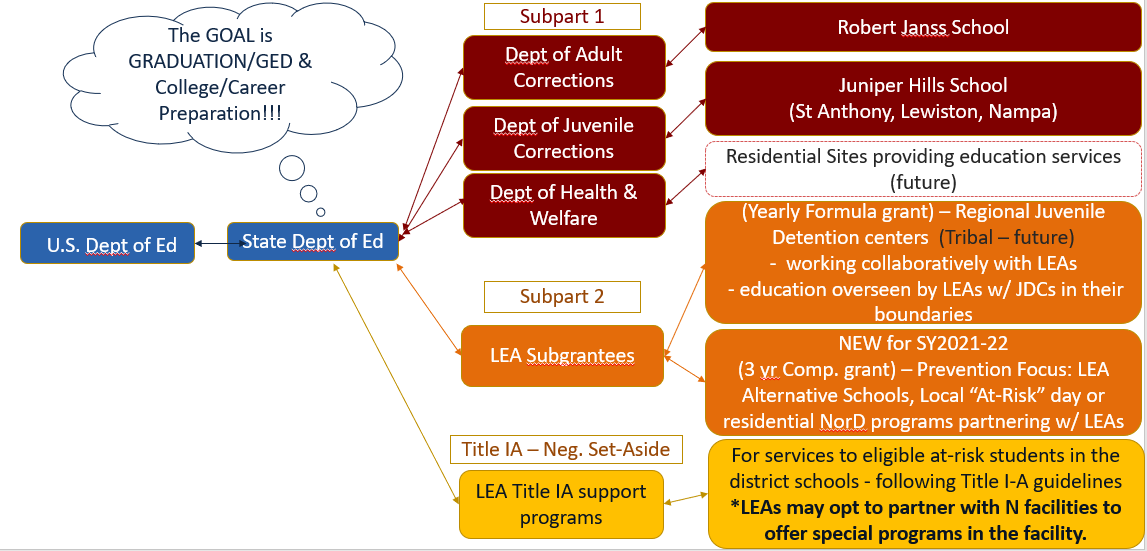 Presentation Title | 8
Understanding the Idaho Juvenile Justice System
SY2021-22 | 9
Juvenile Justice System in Idaho
Presentation Title | 10
Idaho Judicial Districts/Probation
Presentation Title | 11
Subpart 1
State Agency Programs
SY2021-22 | 12
Subpart 1 – State Agency Programs
More than 900 students are annually supported by the Title I-D, Subpart 1 program in facilities under the jurisdiction of: 
Idaho Department of Corrections 
Robert Janss School (9 locations)
Idaho Department of Juvenile Corrections
Juniper Hills School (3 locations) 

Future Grantees: 
Idaho Department of Health & Welfare
State Mental Health Hospitals
SY2021-22 | 13
Current State Agency Programs
Presentation Title | 14
LONG TERM & Residential
Records will be requested by IDOC or IDJC so they can be enrolled in a State Agency “school”

Students are “unenrolled” from a district
Use exit code #2B
2B identifies students who are exiting the public school system and entering a private or other non-public/federal or state education setting.
SY2021-22 | 15
Example:  State Agency Program
Idaho Department of Juvenile Corrections – Juniper Hills School
Accredited
Direct instruction/Mastery-based
Highly Qualified Teachers
Core subjects + Electives
Monthly presentations (Life skills, SEL, college/career)
Middle School
High School
Certifications
Work-based Learning
Post-Secondary
GED
SY2021-22 | 16
[Speaker Notes: Electives – Woodshop, Basic Auto, Small Engine Repair, Bicycle Repair, Horticulture/Greenhouse, PE, PLATO electives, Art Talk, etc. 

GED Academy – for those who it is determined that they won’t be able to accumulate enough credits to graduate 

Certification –  CPR/First Aid, OSHA, Microsoft Office, Flagger, Food Handler, etc. 

Approximately 20% of students – in higher ed  correspondence courses]
Academic & Other Services
SY2021-22 | 17
[Speaker Notes: 40% of students entering IDJC qualified for Special Education Services]
Center Funding
General funding – IDJC budget
		+ 
Federal Funding
IDEA – Special Education Federal Funding
Title ID, Subpart 1 – Supplemental Support & Transition Activities
Title IIA- Teacher Improvement/Training
SY2021-22 | 18
Subpart 2
County Juvenile Detention Partner Programs
SY2021-22 | 19
Subpart 2 –County Detention Centers
Annual “Formula” grant
More than 2750 students were supported in SY2019-20 by district/facility partner programs located in:  
11 County/Regional Juvenile Detention Centers
See Administrative Rule – IDAPA 08.02.02, section 240 - regarding education within Idaho JDCs.
SY2021-22 | 20
[Speaker Notes: In the future – only 11 County Juvenile Detention Centers will be based on “Formula” grant.  This means that their funds are directly tied to their Fall “Count” numbers.  

The contracted site & other Partner programs will be eligible for the “Competitive” grant. 

Administrative Rule - IDAPA – 08.02.02 section 240 governs education within Idaho JDCs.]
Idaho County & Tribal Detention Centers
ID Judicial Districts
SHORT TERM & Residential
Short-term - avg 5 to 10 days
Continue coursework from the classes they are enrolled in their districts/schools.  
Attendance is taken in the detention center classroom and ADA is “counted” by sponsoring district to cover cost of classroom/teacher.
Students are NOT unenrolled by own district.  Students are marked as absent.  Students are duel enrolled!
SY2021-22 | 23
[Speaker Notes: See Attendance and Enrollment Manual – pg 24 

Juvenile Detention Center Attendance (I.C.33-2009) 
Facilities that provide for the temporary care of children, as defined as Juvenile Justice Reform Corrections Act, who require secure custody, for their own or the community’s protection, in physically restricting facilities pending court disposition or subsequent to court disposition. To qualify for state funding of instructional programs at the Juvenile Detention Centers, school districts must apply for such funding on forms provided by the SDE. Applications are subject to the review and approval of the State Superintendent of Public Instruction. JDC’s shall submit reports to the local school district as may be required. 

Attendance for Juvenile Detention Centers is reported using the assigned school and building number of 915. The supervising teacher submits to the school district the daily attendance including the name, age, sex and grade level of each student and the days of instruction provided. A day of instruction consists of a minimum of four (4) hours, which does not include lunch periods, breaks, passing time, recess, etc. 

On the Juvenile Detention Center daily attendance report, include only those days in which the student is actually participating in an instructional program. Days in which the student is just being housed in a JDC, do not count as days of instruction. On the daily attendance report, the total weekly attendance days from the JDC are summarized, including number of noninstructional days and the number of days in session in each week, which must equal 5. 

Note: Do not count emergency closures days as part of regular instructional days. 

Note: Summer Juvenile Detention Centers are reported exactly the same as the regular JDC program]
IMPORTANT - I-D Neglected/Delinquent Education Coordinator
Role Code = NDE role
	 Submit an updated “Program Contact File” via ISEE
All LEAs 
All districts should have someone coded in IDCI as Neglected/Delinquent Education Coordinator (NDE) so the student doesn’t lose credit for classes in which they are enrolled. 
 Districts who provide education program in Juv. Detention Centers
NDE Coordinators, JDC teacher or Transition Staff in these districts need to know who to contact when students in other LEAs within the region to coordinate/continue learning for the student during their stay in detention.  
SDE needs to know who to communicate with in regards to Title ID grants
SY2021-22 | 24
Example:  County Detention Center
Bonner County Detention Center - Classroom
Lake Pend Oreille is the grantee district because the JDC is located within it’s geographical boundaries. 
MOU/agreement in place between LPO and Bonner Co.  
Classroom instructional staff are employed by LPO
SY2021-22 | 25
[Speaker Notes: Short-term placements]
Academic  & Other Services – Detention Center
SY2021-22 | 26
Funding
Basic educational program (funding through SDE)
	+
Supplemental $ (Title ID)
SY2021-22 | 27
Subpart 2: Competitive Grants
LEA At-Risk or LEA/Partner Programs
SY2021-22 | 28
Subpart 2 – NEW Competitive Grant
Grant cycle 2021-2024
6 LEAs were awarded a total of $259,000/year* in July 2021
More than 1150 students will be supported
2 LEA At-Risk Programs
Mt. Home - Bennett Mtn. Alternative School 
Nampa – Gatesways Program
4 LEA/Partner Programs
Orofino – Idaho Youth Challenge Academy
Pocatello – Bannock County Youth Development
Lewiston – Northwest Children’s Home 
Coeur d’Alene – Kootenai Behavioral Health 

*based on Federal funding – Title ID annual count
SY2021-22 | 29
Subpart 2 Competitive Grants
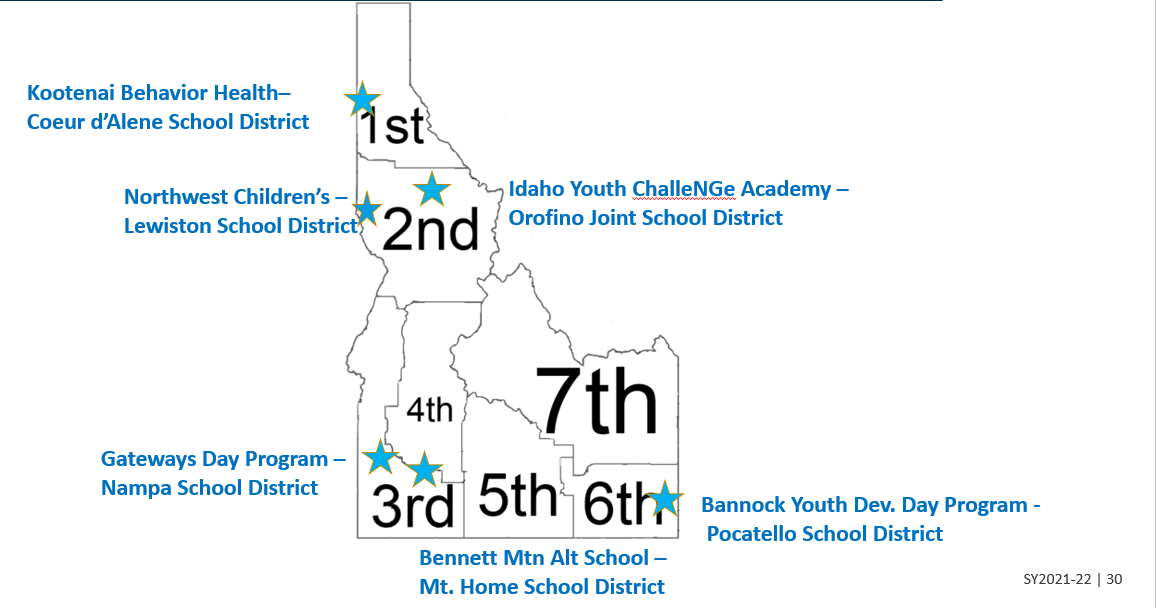 Example: Transition/Step-down Program
Bannock County Youth Development CenterBannock County Juvenile Court 
Bannock County Juvenile Probation Department
Pocatello School District
Mission:  to provide a secure, safe environment for juveniles who are placed in its care by the courts.
Goals:  Address citizenship, school attendance, drug/alcohol problems, self-worth, individual accountability & decision-making skills
SY2021-22 | 31
[Speaker Notes: https://www.bannockcounty.us/wp-content/uploads/Family-Guide-to-Juvenile-Justice.pdf]
Bannock YDC
Successes
Academic
2015 = 7 diplomas & 2 GEDs
2016 = 6 diplomas & 2 GEDs
2017 = diplomas & 3 GEDs
2018 = 10 diplomas
2019 = 8 diplomas
1 is enrolled in college 
2 are working as journeymen in their trades 
3 are employed in entry-level jobs
2 are unemployed
Criminal Activity
Much lower recidivism of program participants
Serves 35-40 youth annually
Ages 14-18
High or very high risk level to re-offend
Safety concern for the community
Disruptive behavior in the school setting
Substance abuse issues
Credit deficiencies 
Operates year round. 
Students may enter the program at any time during the year and transition back to the alternative high school or comprehensive high school at the beginning of each block or trimester. 
Average length of stay is approximately 120 days. 
Program can accommodate up to 13 students at one time
SY2021-22 | 32
Bannock Academic & Other Services
SY2021-22 | 33
Funding Example
Bannock County
Location/learning space
Technology
2 FT employees 
Probation officer
Coordinator
Pocatello School District
1 full-time teacher 
YDC ½ day & Detention site classroom ½ day
Acts as a liaison between district and county
Blended learning & On-line courses
Furniture & Technology
Curriculum Materials
Professional Development Opportunities
Restorative Justice
Trauma-Informed Practices
Nutrition Services
SY2021-22 | 34
Title IA Neglected Set-Aside
SY2021-22 | 35
Title IA  – Local Neglected or At-Risk Programs
Approximately 100+ students were supported by Title I-A Neglected Set-Aside funds in the past

Current sites:
3 district/neglected facility partner program sites
Students residing in the facilities receive Title IA type interventions/support
2 district administered At-risk programs 
students residing in the facilities attend and receive support through at-risk programing within the school/district
SY2021-22 | 36
[Speaker Notes: This # will increase as the number of counting sites has increased.]
Districts Receiving a Neglected Set-Aside
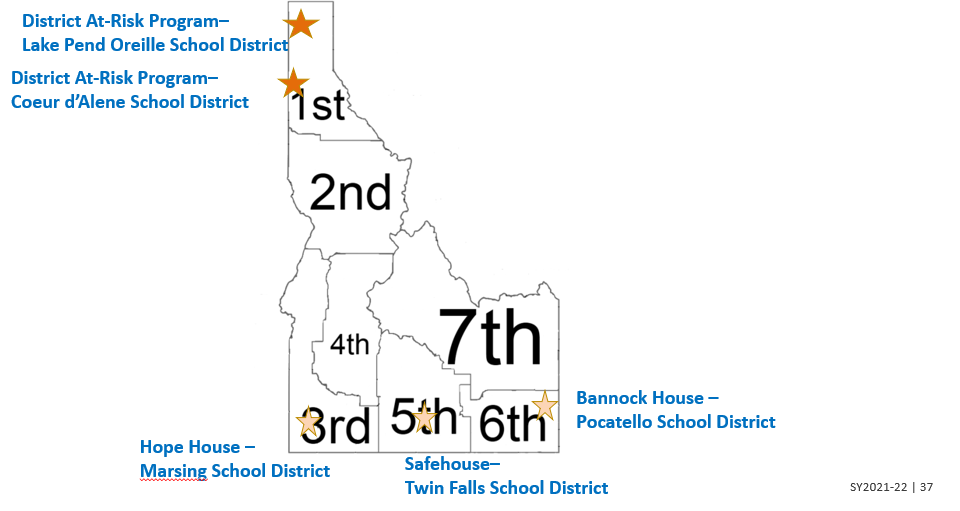 SY2021-22 | 37
[Speaker Notes: Light orange = districts who are partnering with local agencies to provide Title IA type services to students
Dark orange = districts who are providing drop-out prevention programs to at-risk students]
Example:  Crisis program
Twin Falls – The Safe House:  Empowering Youth
Fourteen youth between the ages of 11 to 17 in a comfortable home-like setting
These may include youth from child protection, runaways, homeless, couch surfing youth, juvenile justice youth and status offenders who are in need of shelter.
Students receive on-site tutoring provided by a Twin Falls staff member.
SY2021-22 | 38
Academic & Other Services
SY2021-22 | 39
Funding
Neglected Set-Aside $ used for Tutoring support on-location after school hours.
SY2021-22 | 40
Counting, Application & Evaluation
SY2021-22 | 41
How are funds generated?
Subpart 1 Counting Sites
Subpart 2 Counting Sites
Title IA Neg. Set-Aside
For an LEA to receive Neglected funds children and youth must be -
Living in local Neglected institution
Counted in the Annual Fall Count
Students who are residents in locally-run Neglected facilities generate additional dollars for the LEA's in which they are located, since their residents may attend school in the LEA on a temporary or ongoing basis.
Set-aside rate is calculated on per/student basis
For a program to generate Subpart 1 funds, children and youth must be - 
In a program for youth who are N or D, including juvenile and adult correctional facilities and community day programs
Enrolled in State funded “regular program of instruction”
Enrolled in a program that has an average length of stay of at least 30 days
20 years of age or younger who have not received diploma or GED
For a program to generate Subpart 2 funds, children and youth must be – 
Living in local institutions for children and youth who are Delinquent or “needing supervision”  
Living in the institution for at least one day during the annual 30 day count period
5 through 17 years of age
SY2021-22 | 42
Determining Counting Sites - CRITERIA
Purpose – mission of facility/program
Location
Registered through IDHW	
Children’s Residential Care
Treatment Center
OR
Hospital
State, county, or tribal Juvenile Detention Center
How they are placed in facility?
Adjudicated or Court Involved 
Parent placed
Other
Average length of stay (short <30 days vs. long term >30 days)
On-site or Off-site educational program
Who oversees educational program
SDE
IDJC
Private
SY2021-22 | 43
Annual Survey/Count – Subpart 1 & 2
Steps to Counting
SDE Coordinator identifies sites within their district boundaries with the help of LEAs
Sites & Districts are notified by email and sent PDF “fill-in” form
Sites should receive a personal call/visit from local Title ID Coordinator and/or SDE Coordinator to assist them and answer questions 
Sites “Count” students & provide PDF form to LEAs
Subpart 1 state agency sites (one pre-determined date) 
Subpart 2 (30 day count w/ at least one Oct day)
 LEAs complete the ONLINE (new) formhttps://www.sde.idaho.gov/federal-programs/neglected/index.html
Sites & Districts are identified: July - Aug 
Sites & Districts are sent forms: by the middle of Oct 
Count timeframe:  Sept – Nov 
SUBMIT COPY OF SIGNED FORM TO SDE BY EMAIL By -  Dec 15th
SY2021-22 | 44
[Speaker Notes: Goal is to get this information out the first week of October.]
Application – Subpart 1
ONLINE (coming soon!) form application submitted by the State Agency
Current Memo of Understanding (MOU) between agency & contracted sites 
Lists the responsibilities, duties, & services provided by each entity
Dated, signed by both entities & submitted with application
Budget
Aligned to project goals listed in the application

On-line application information & preliminary budget amounts distributed by Apr 31 
SUBMIT COPY OF SIGNED APPLICATION TO SDE BY - May 31
SY2021-22 | 45
Application – Subpart 2  (Detention Ctrs)
Joint ONLINE (coming soon!) application submitted by the LEA for the partner facility 
Signed by both the LEA and the Facility 
Current Memo of Understanding (MOU) between district and facility 
Lists the responsibilities, duties, & services provided by each entity
Dated, signed by both entities & submitted with application
Budget
Aligned to project goals listed in the application

Application information distributed w/ preliminary budget amounts by Apr. 31 
SUBMIT COPY OF SIGNED APPLICATION TO SDE BY:  Aug 31 (same as CSFGA)
SY2021-22 | 46
Application – Subpart 2 (Competitive)
Look for information regarding the Competitive Title ID Subpart 2 grant application Spring 2024 for the 2025-2028 grant cycle.
SY2021-22 | 47
Evaluation/Reporting – Subpart 1 & 2
On-line Evaluation tool – https://apps.sde.idaho.gov/NeglectedAndDelinquent/Year/27/Home/Home
Enrollment/# Students served throughout the year
# days Ed. Program operates
Demographics
Outcomes upon release & w/in 90 days after exit
Diploma, GED, Credits, Job training, Employment 
Academic Performance (pre/post for those students spending >30 days)
Reading
Math
LEAs are ultimately responsible for submitting data for partner programs
TOOL OPENS: Aug 15 
SUBMIT VIA ON-LINE “Evaluation” TOOL BY:  Sept 30)
SY2021-22 | 48
[Speaker Notes: https://apps.sde.idaho.gov/NeglectedAndDelinquent/Year/27/Home/Home]
Title IA – Neglected Set-Aside
These amounts will be prefilled in on the CFSGA online tools based on the Fall Title I-D Annual Count.

NEW - Complete the At-Risk/Neglected Tab
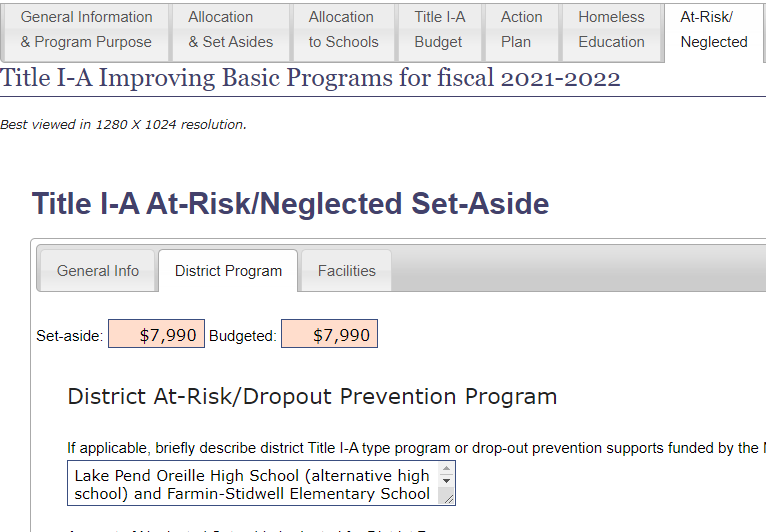 Remember these funds may be used:
To support Title IA type programing in a partner facility serving “Neglected” students 
OR
To support district drop-out prevention activities for “At-Risk” district youth.
SY2021-22 | 49
[Speaker Notes: Your Title IA allocation was increased based on the fall count.  These are additional funds you would have NOT received if it weren’t for the counting the site(s) within your district.]
Title IA – Neglected Set-Aside - Continued
Districts who receive/set-aside these funds need to report the number of students who were served using these funds through the Title IA Annual Performance Report (APR)
Include the # of students (by grade-level) 
 - being served in partner programs
AND/OR
 - being served through district dropout/at-risk prevention programs
SY2021-22 | 50
[Speaker Notes: Please contact Suzanne if you need assistance in accessing and/or filling out the on-line tool if this is a new process for you.]
ESSA Requirements related to Title I-D
Requirements and Responsibilities to receive the funds 
State agencies and districts are required to:
Meet the educational needs of neglected, delinquent, and at-risk children and youth, and assist in the transition of these students from correctional facilities to locally operated programs,
Ensure that these students have the same opportunities to achieve as if they were in local schools in the State, and
Evaluate the program outcomes and disaggregate data on participation by gender, race, ethnicity, and age
Meet federal programs monitoring requirements
SY2021-22 | 51
[Speaker Notes: Look at the VERBS!  
 - Meet educational needs
 - Assist in transitions between programs
 - Ensure the same opportunities to achieve
 - Evaluate the program
 - Disaggregate the data

States are monitored just like districts and facilities! 
 
Monitoring documents need to be viewed as the roadmap to success instead of roadblocks to the “real work” districts do!  

Need to change perspective from compliance to improvement!]
Federal Program Title ID Indicators
Self-Assessment & Federal Program Monitoring Tool
https://sde.idaho.gov/federal-programs/program-monitoring/
Title IA – Neglected/At-Risk  Set-Aside
PROG 46 Neglected indicator (under Title IA)
OR
Title I-D Subgrant Program Mtg
ND 1 Program Management
ND 2 Annual Fall Count
ND 3 Evaluation of Program
ND 4 Staffing & Professional Dev.
ND 5 Instruction
ND 6 Evaluation of Student Achievement/Outcomes
ND 7 Family/Parent Engagement
ND 8 Transition Services
ND 9 Fiscal Accountability
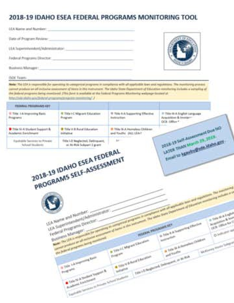 SY2021-22 | 52
[Speaker Notes: The self-assessment MUST be completed and submitted annually!]
Questions?
Suzanne Peck | Title ID Neglected, Delinquent or At-Risk Coordinator
Idaho State Department of Education
650 W State Street, Boise, ID 83702
208.332.6800 
speck@sde.idaho.gov
sde.idaho.gov/federal-programs/neglected/index.html
SY2021-22 | 53